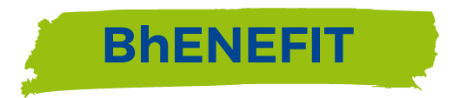 BhENEFIT: Sastanak Lokalne akcijske grupe, Karlovac, 30.11.2017.
BhENEFIT
1
Žarko Latković, mag.ing.traff., voditelj projekta
Projekti europske suradnje
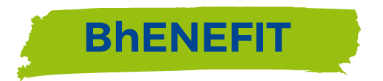 BhENEFIT: Graditeljska baština, računalni sustav održivog upravljanja povijesnim urbanim područjima
1 of 50 prijavljenih je odobren
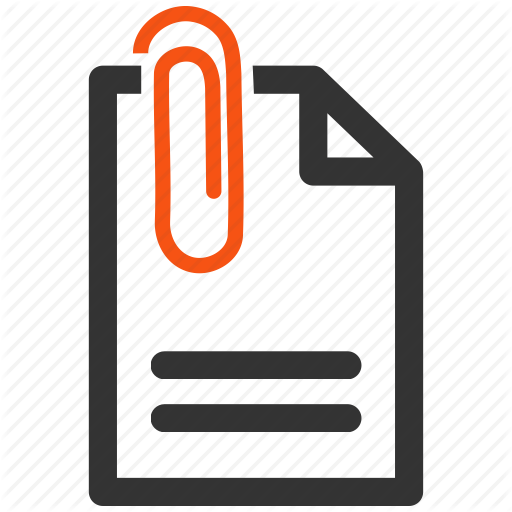 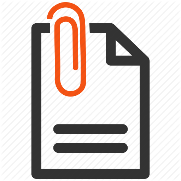 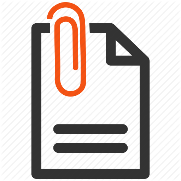 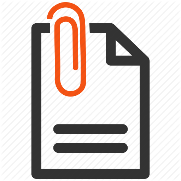 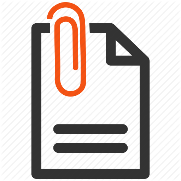 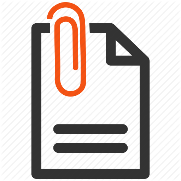 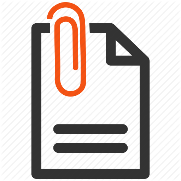 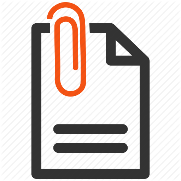 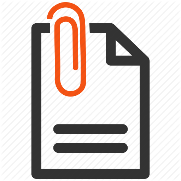 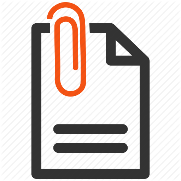 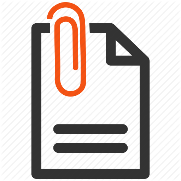 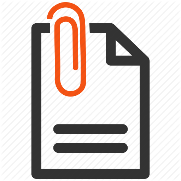 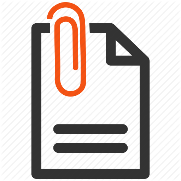 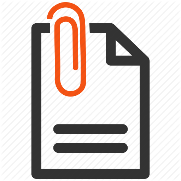 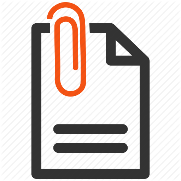 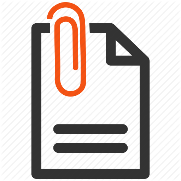 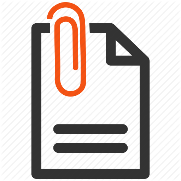 2
BhENEFIT
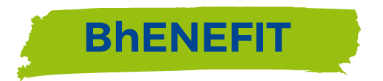 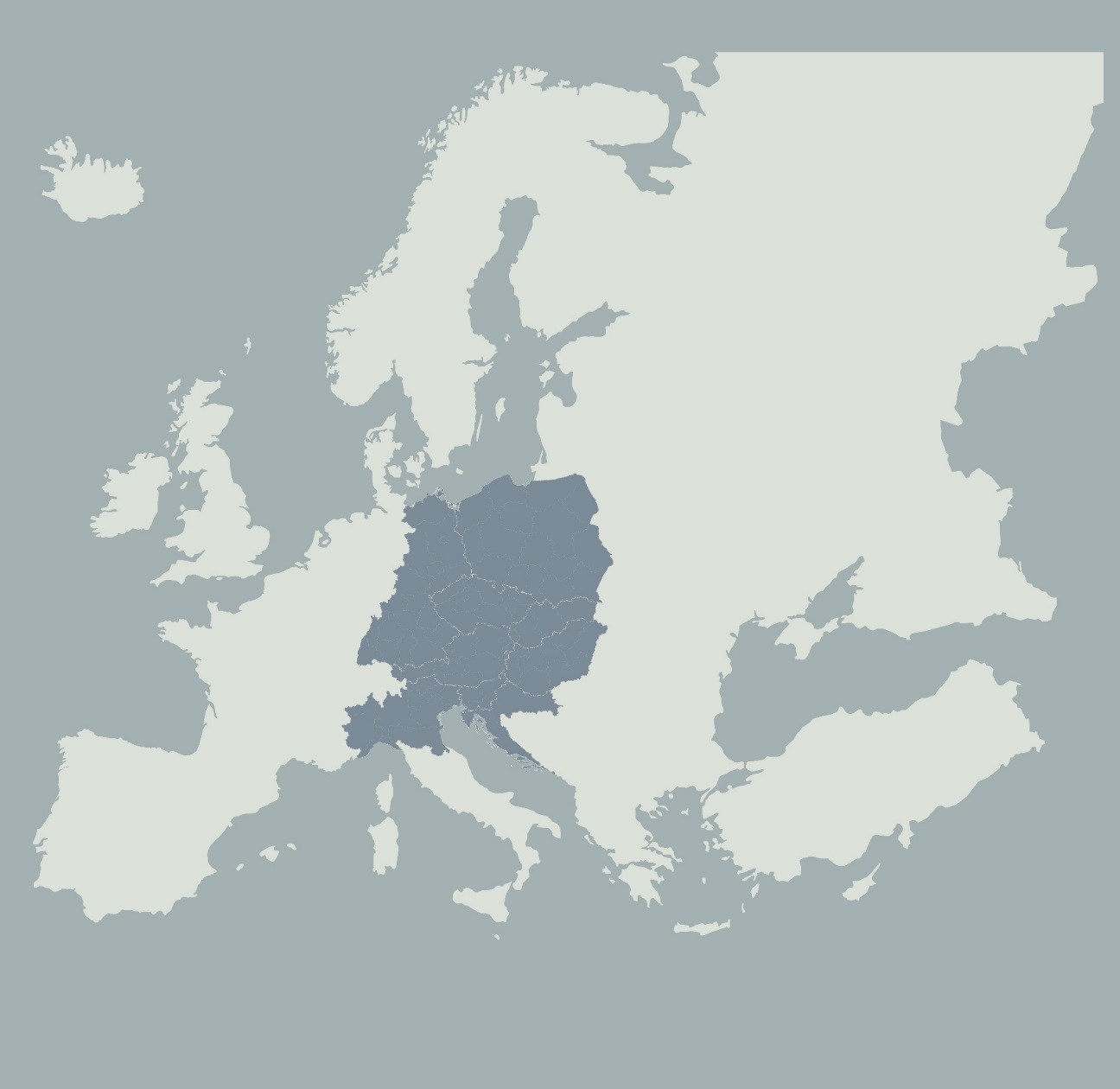 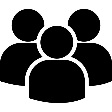 13 partnera

1 pridruženi partner

7 zemalja

30 mjeseci provedbe (01.06.2017. – 30.11.2019)
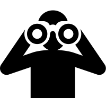 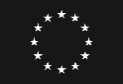 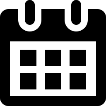 3
BhENEFIT
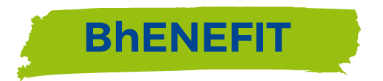 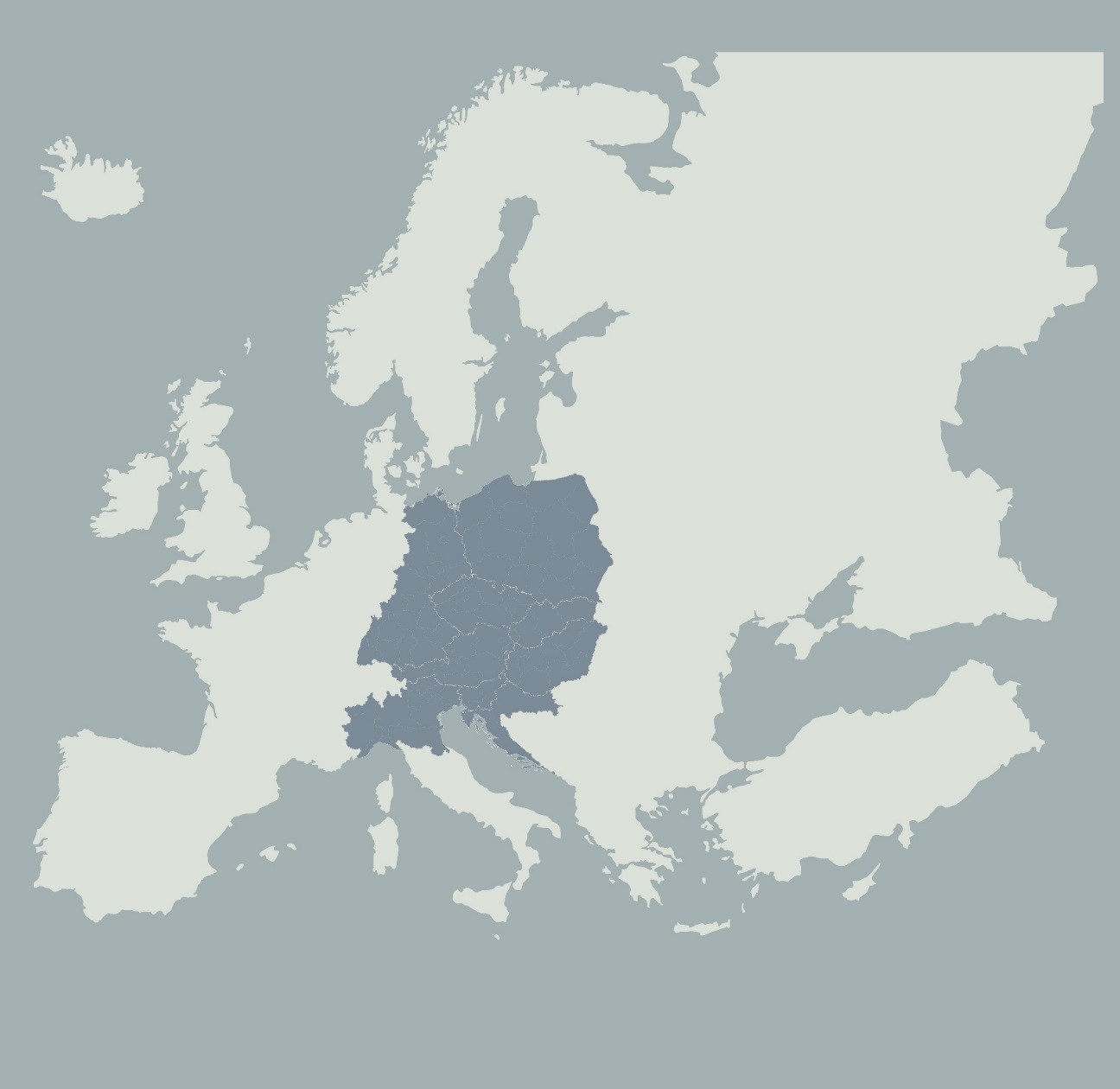 Partneri na projektu su:
Grad Mantova (Italija)
Grad Poprad (Slovačka)
Grad Karlovac (Hrvatska)
Udruga općina za regionalni razvoj - Szabolcs 05 (Mađarska)
Idrijsko-Cerkljanska razvojna agencija (Slovenija)
Regija Emilia Romagna (Italija)
Slovački tehnološki fakultet u Bratislavi, SPECTRA Centar izvrsnosti EU(Slovačka)
Urbanistički institut Republike Slovenije (Slovenija)
Sveučilište o prirodnim resursima i znanosti, Beč (Austrija)
Regionalna energetska agencija Sjeverozapadne Hrvatske (Hrvatska)
Zaklada za europske inicijative Istočne Mađarske (Mađarska)
IURS – Institut za održivi razvoj naselja (Češka)
 Politecnica - konzultantsko inženjerska tvrtka (Italija)

Pridruženi partner:
Hrvatski savjet za zelenu gradnju (Hrvatska)
4
Projekt o povijesno izgrađenim cjelinama
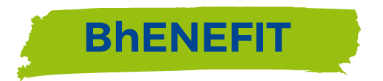 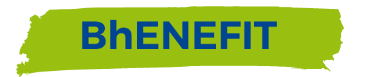 POBOLJŠANJE KAPACITETA ZA ODRŽIVO KORIŠTENJE KULTURNE BAŠTINE I RESURSA


Izgrađena baština, energetski i ekološki prihvatljivi alati za održivo upravljanje povijesnim urbanim područjima
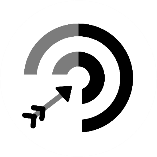 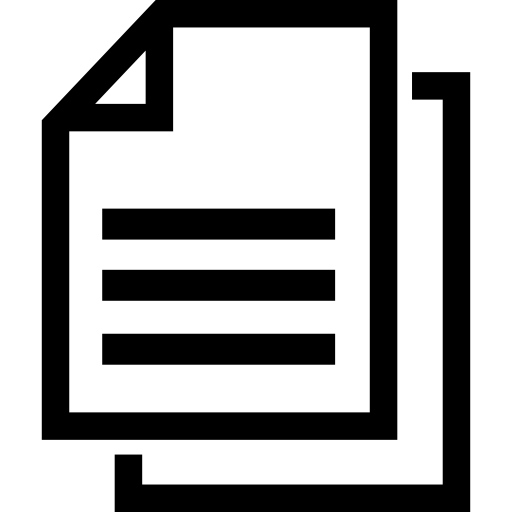 5
4 GLAVNA CILJA
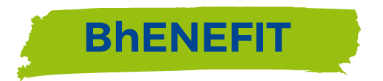 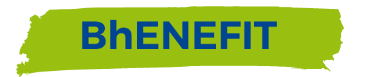 SPECIFIČNI CILJEVI
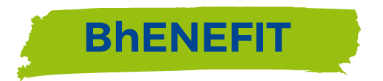 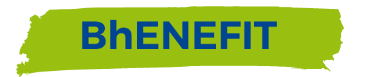 WP0: PRIPREMA
RADNI PAKETI
M
UPRAVLJANJE PROJEKTOM
C 
KOMUNIKACIJA
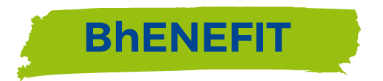 T1 UNAPRIJEDITI SUSTAV UPRAVLJANJA
T2 UNAPRIJEDITI ALATE
T3 IZGRADNJA KAPACITETA
AKTIVNOSTI
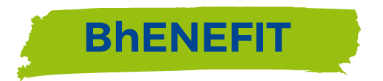 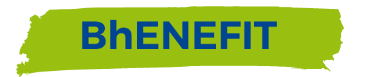 4 područja aktivnosti (radnih paketa)
27 glavnih tehničkih rezultata
1 strategija
6 alata
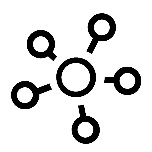 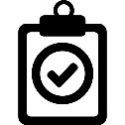 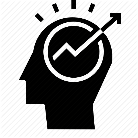 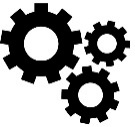 9
AKTIVNOSTI
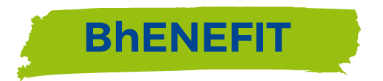 6 pilot aktivnosti
14 treninga
1 komunikacijska strategija
6 izvještaja
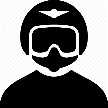 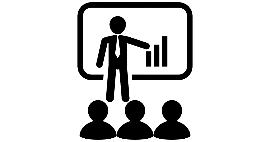 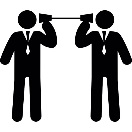 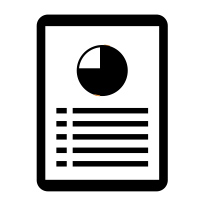 PRORAČUN
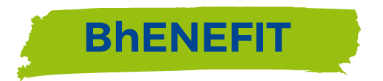 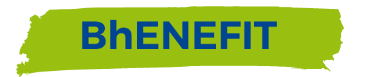 1.850.795,95 Eura

1.532,645,81 Eura ERDF grant
11
Proračun po radnim paketima
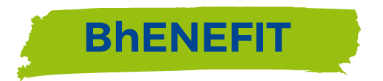 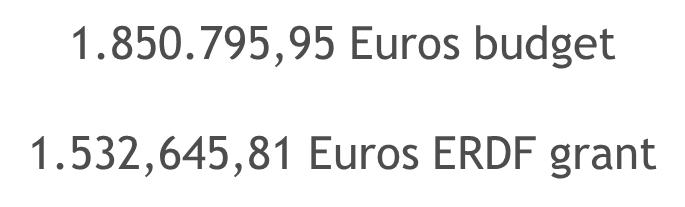 Proračun po partnerima
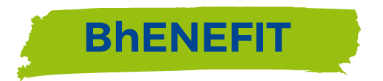 Kontakt podaci
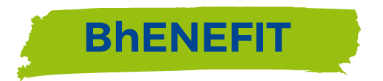 Žarko Latković, mag.ing.traff.
Grad Karlovac
Upravni odjel za razvoj garda i EU fondove
Zarko.latkovic@karlovac.hr
14